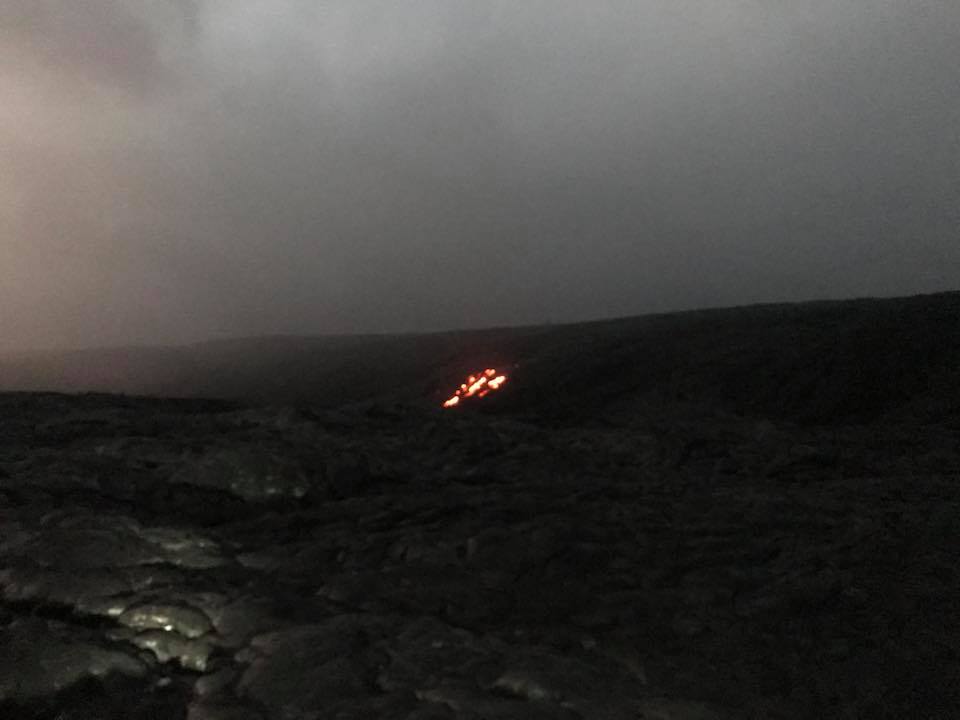 Gamze Gürsoy
Journal Club
01.17.2018
Notes from PSB18
file://localhost/.file/id=6571367.8595190021
Keynote: Carlos Bustamente

-disappointing talk with full of advertisement
-talked about how bad the healthcare system is 
-according to him, solution is not what government will do but the direct-to-consumer health products
-eg. You have to pay a lot for health insurance while you can test if you have cancer for a few hundred dollars using color genomics
Keynote Jennifer Wagner, JD, PhD from Geisinger

Has a k99 from nhgri to study ethics, diversity and privacy
Pointed out that text mining to past psb proceedings only yield 2 hits for “privacy” – yet didn’t show up to my poster
Talked about current issues in terms of diversity and privacy in genomics
the medicalization of the human genome and its policy implications; perspectives on DNA identification technologies and their utility in law enforcement, immigration, and other non-medical contexts; limitations of the Genetic Information Nondiscrimination Act
Interested in policy making
She could be a resource for the privacy and related work
vence bonham - invited speaker 
insights: https://www.genome.gov/27564728/insights-eligibility/
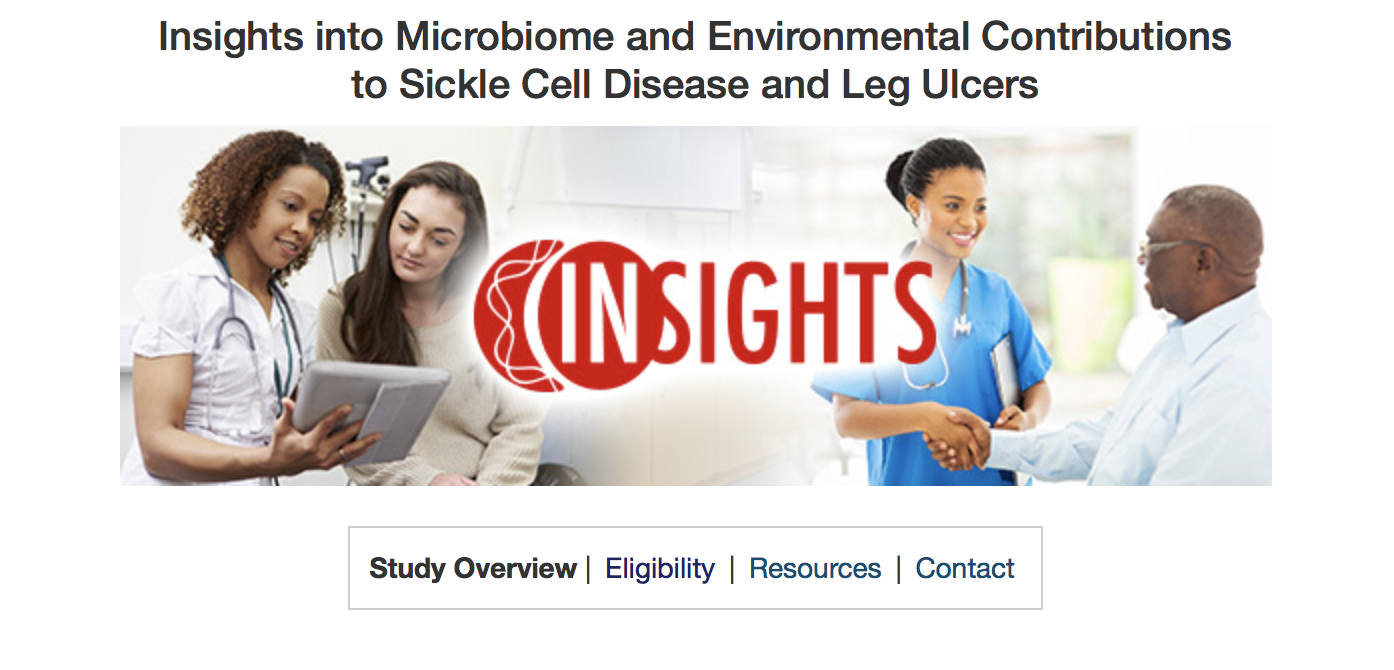 Look out for more data, currently recruiting patients
Joe Corkery Head of Product, Google Cloud in Boston
Mentions importance of differential privacy while using cloud

Subha Madhavan 
	clinicalgenome.org
	clinically relevant variants and share 
	somatic variants in cancer patients 

mvld = minimum variant level data - journal of genome medicine 

clinvar 
subha.madhavan@georgetown.edu
Craig Ventor institute has a lot of data through human microbiome project
Data-driven Advice for Applying Machine Learning to Bioinformatics Problems from Jason Moore from Upenn
They have an accessible comparison of many many ML algorithms using same benchmark- check out if interested
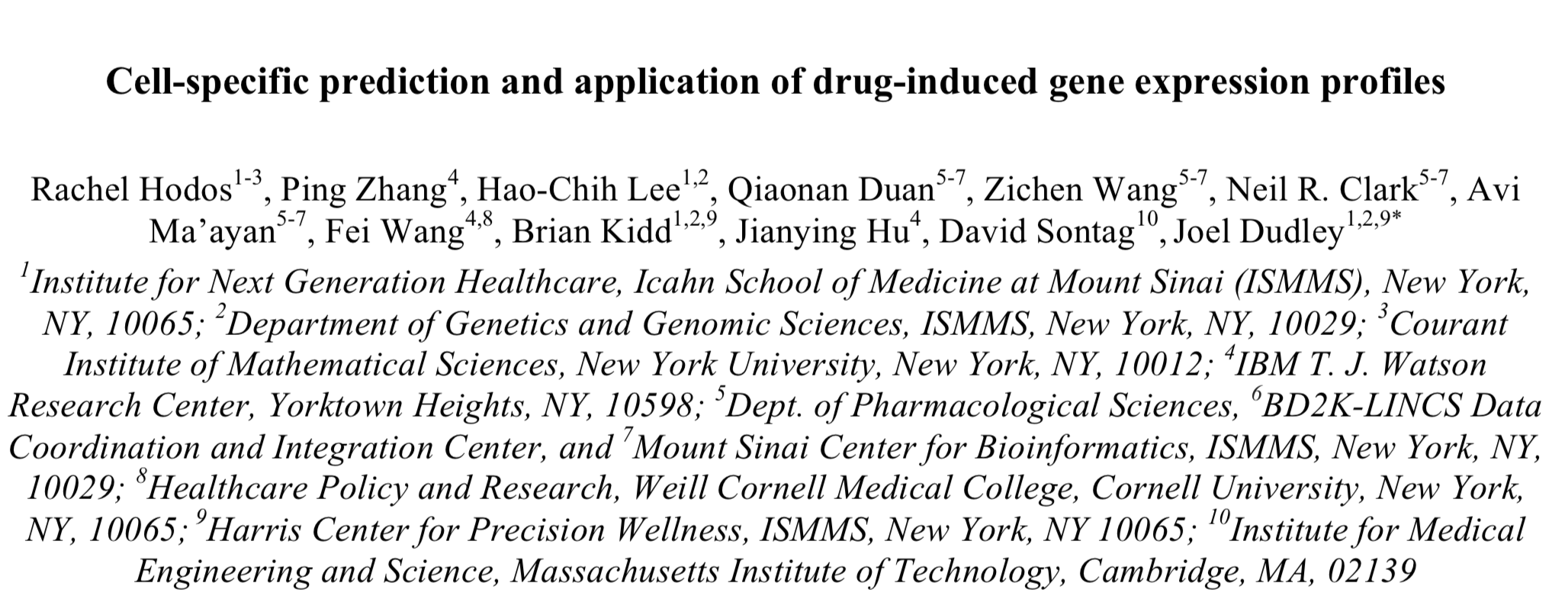 To study cell specific response to drug
Library of integrated cellular signatures (LINCS) program: 1m expression data from different cells exposed to different drugs
20k drugs
71 cell lines
There are still gaps in the data
Goal: predicting entire expression profiles for cell-specific drug perturbations that have not yet been measured
2 complementary approaches:
Drug Neighbor Profile Prediction (DNPP) is inspired by K-nearest neighbors – local
Fast Low-Rank Tensor Completion (FaLRTC) fills in the missing entries of a tensor using the observed entries - global
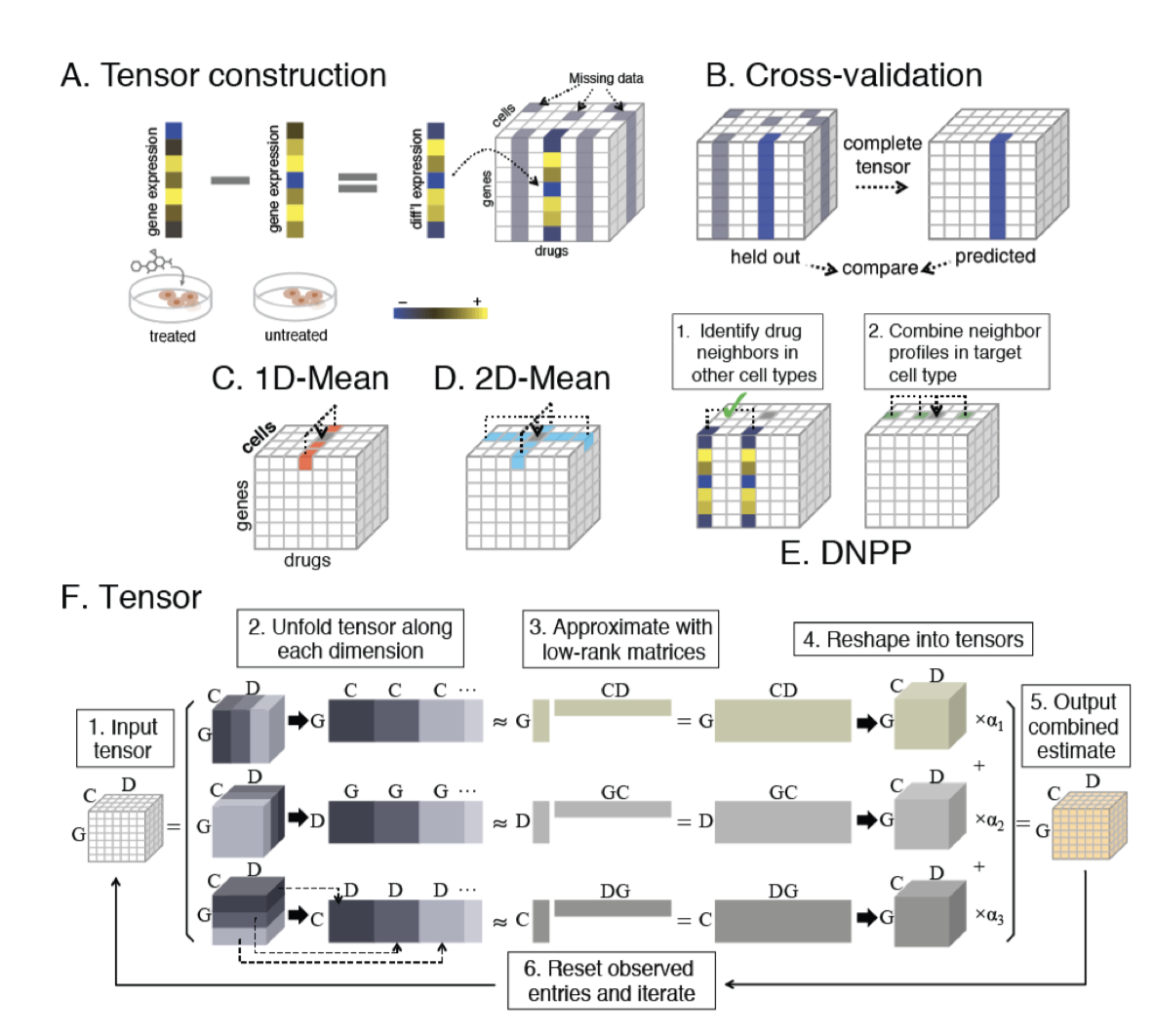 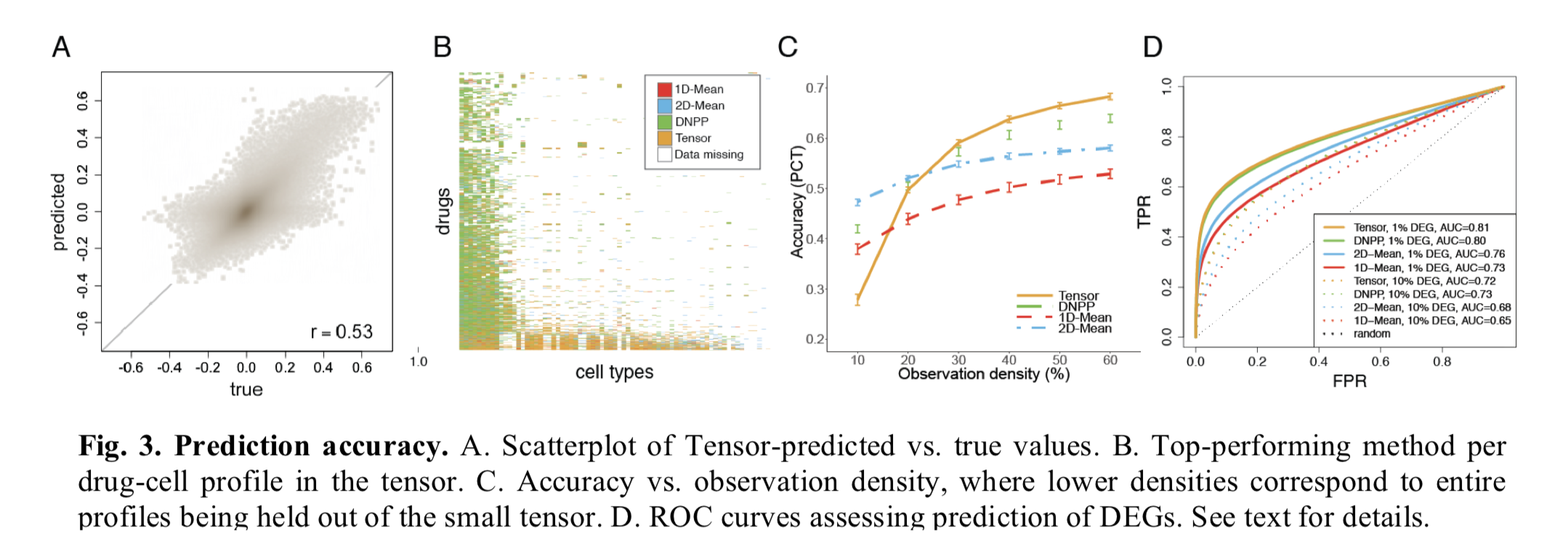 dnpp is good at drugs space, tensor is good at cell space 

predict drug-target after the completing the data 

there is improvement in accuracy per drug profile after completion
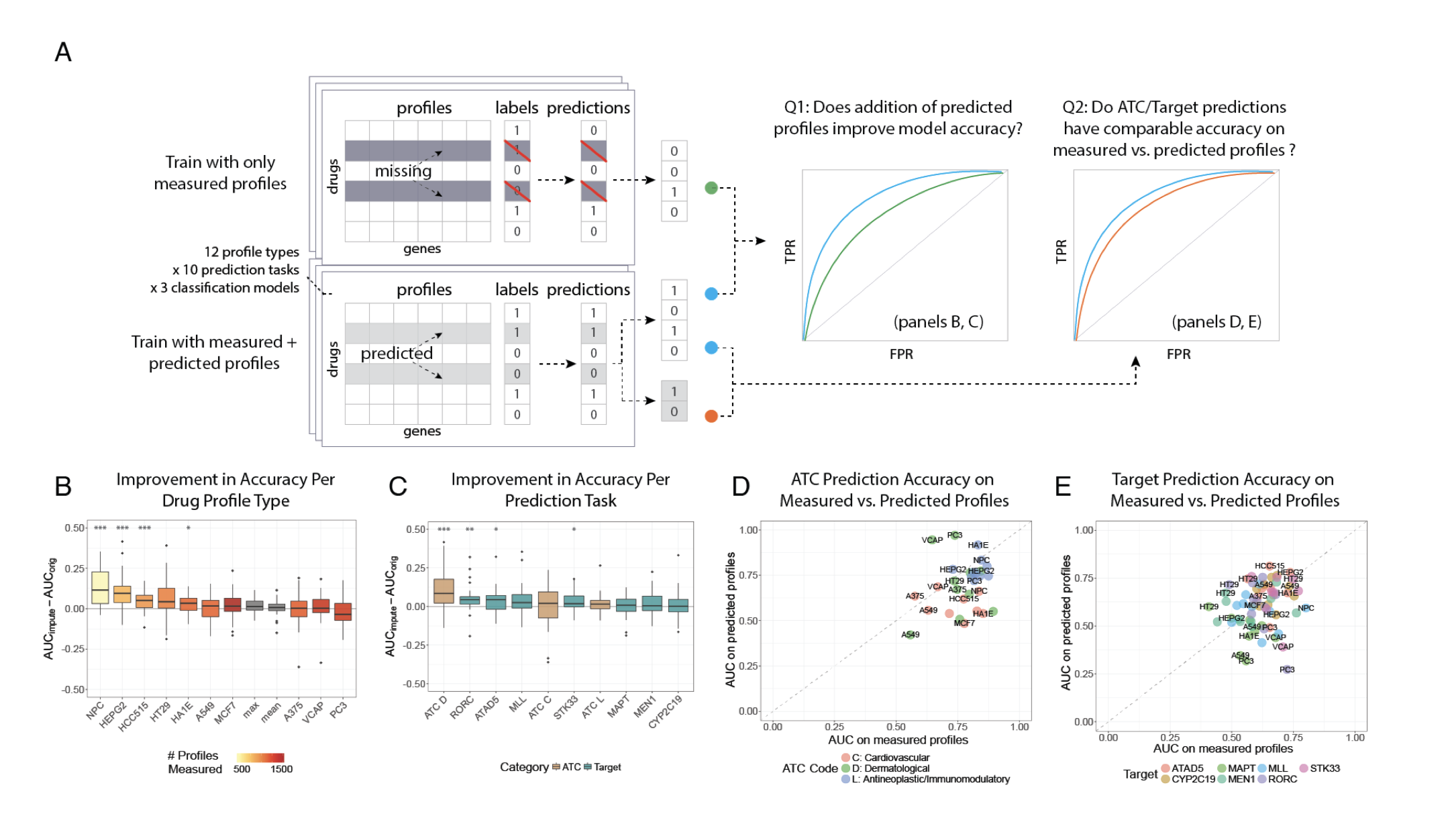 [Speaker Notes: A. Illustration of experimental setup. Binary classification models are trained to predict drug targets and ATC codes (antineoplastic and immunomodulating agents 
), using either the measured subset of profiles (e.g. for a particular cell type) or the completed data, and cross-validated prediction scores are recorded. Then two types of ROC curve comparisons are made, as described in the text. B. Improvements in AUC per drug profile type, across experiments for different prediction tasks and models. C. Improvements in AUC per prediction task, across different profile types and models. D. ATC prediction accuracy on measured vs. predicted profiles, for different profile types. E. Target prediction accuracy on measured vs. predicted profiles. For both D and E, median values across models were computed to simplify the plots, but were kept distinct for all reported results.]
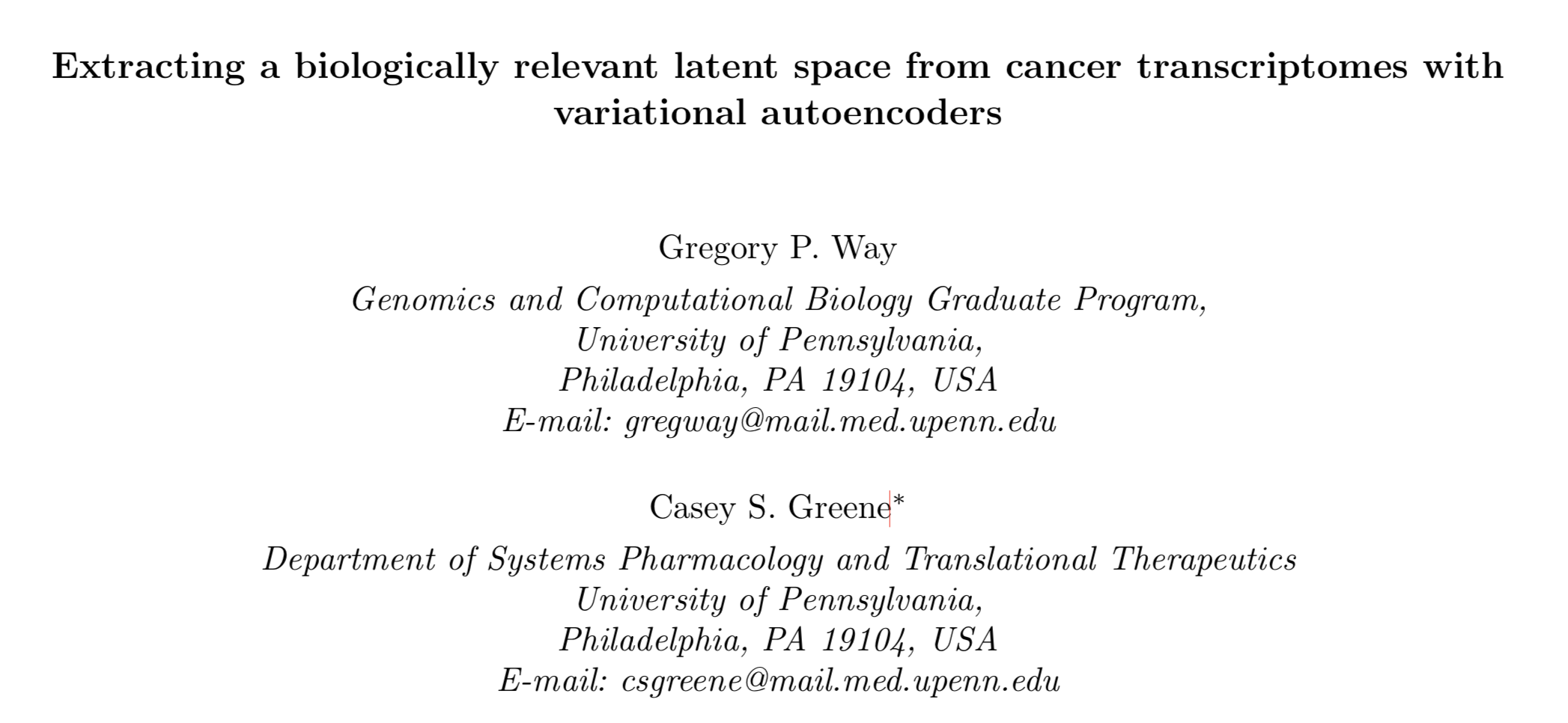 latent space: smiling woman - neutral woman + neutral man = smiling man
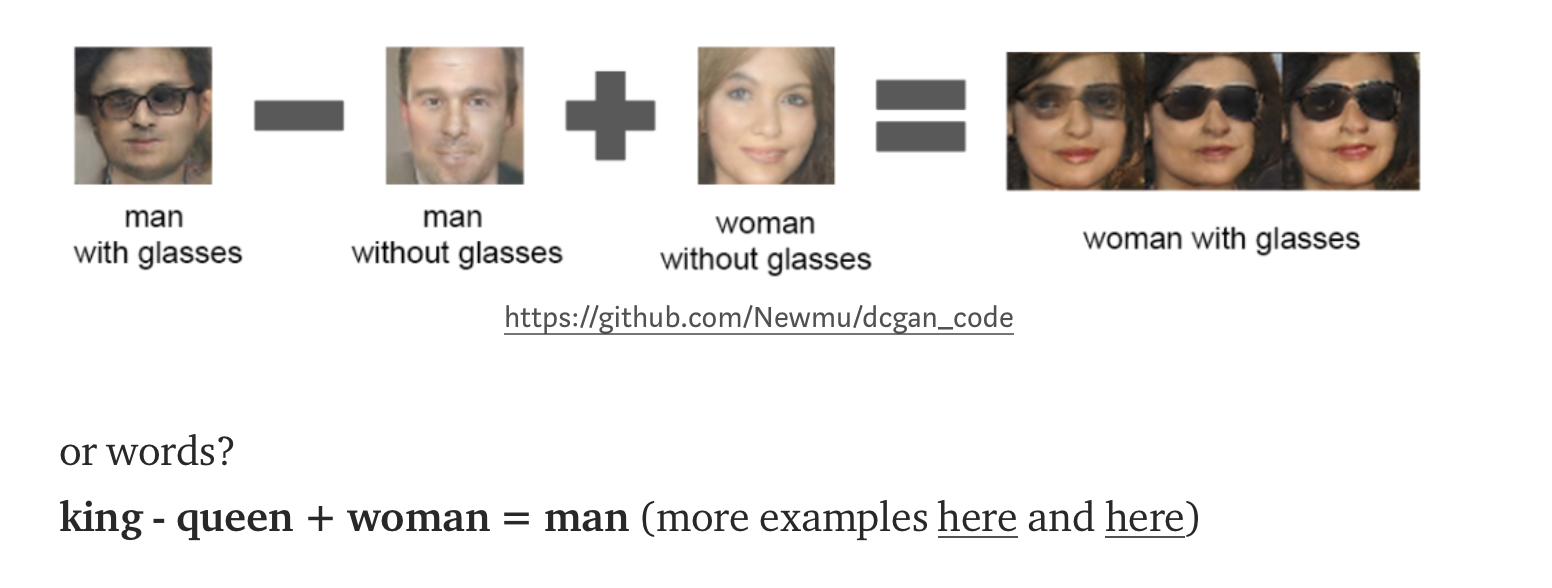 variational autoencoders (VAEs) harness the modeling power of deep learning without the need for accurate labels 
Input= TCGA RNA-Seq data
goal: patient stratification by gene expression signatures to see which pathways are affected in which cancer types 
Latent space: mesenchymal - immunoreactive = immune respone and defense response
m - i = collagen and extracellular matrix
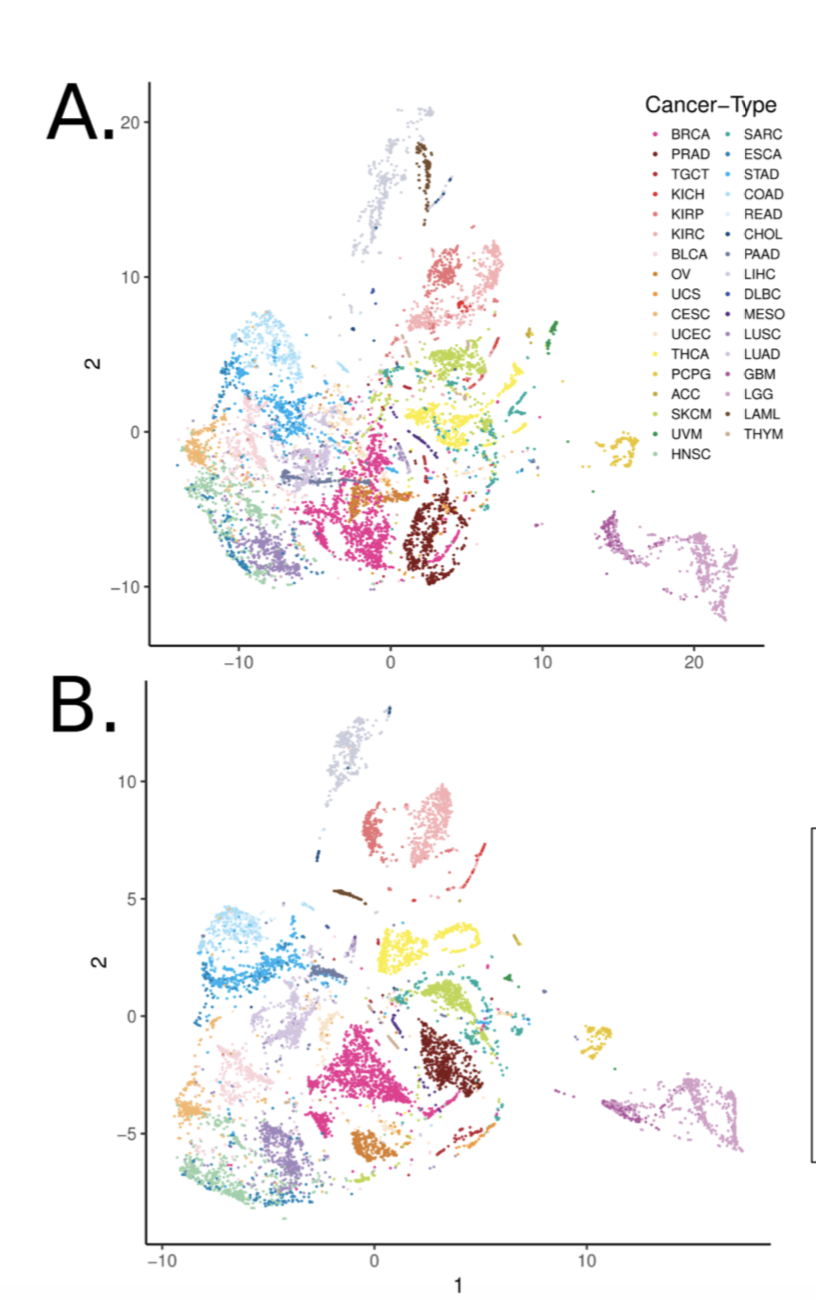 T-SNE
autoencoder: 
genes vs samples encode compression network Z vector and decompress with decoder —> variational autoencoder - tybalt 

latent space is a compressed, non-linear combination of input genes 

p=5000 raw gene expression t-sne can be represented by tybalt features p=500 

I’m guessing similar to compress sensing algorithm by Aviv Regev and Eric Lander published in Cell recently?
tybalt
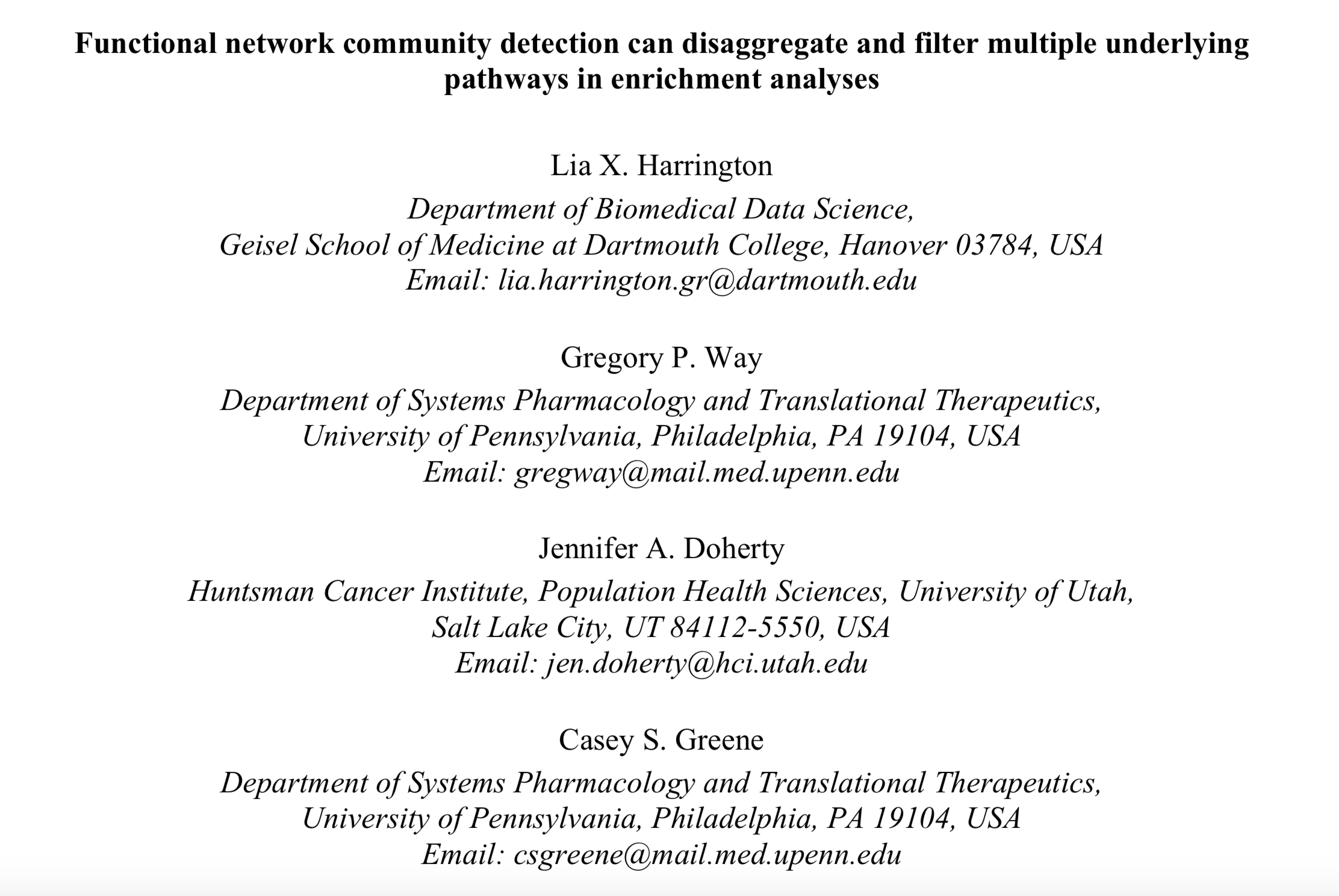 Differential gene expression data -> set of genes
Set of genes to infer biological pathways based on overrepresentation
They did simulation showing standard overrepresentation analysis identifies many false positive pathways along with the true positives. 
Goal: reducing the noise of the gene list input via community detection might decrease the number of false positive pathway
Candidate genes are overlaid onto a functional network
Network is separated into communities via community detection
Communities are subject to overrepresentation analysis
Multiple testing corrections
4 community detection approaches are evaluated
Fastgreedy
Walktrap
Multilevel
infomap
Above applied to identifying enriched pathways across high grade serous ovarian cancer (HGSC) subtypes.
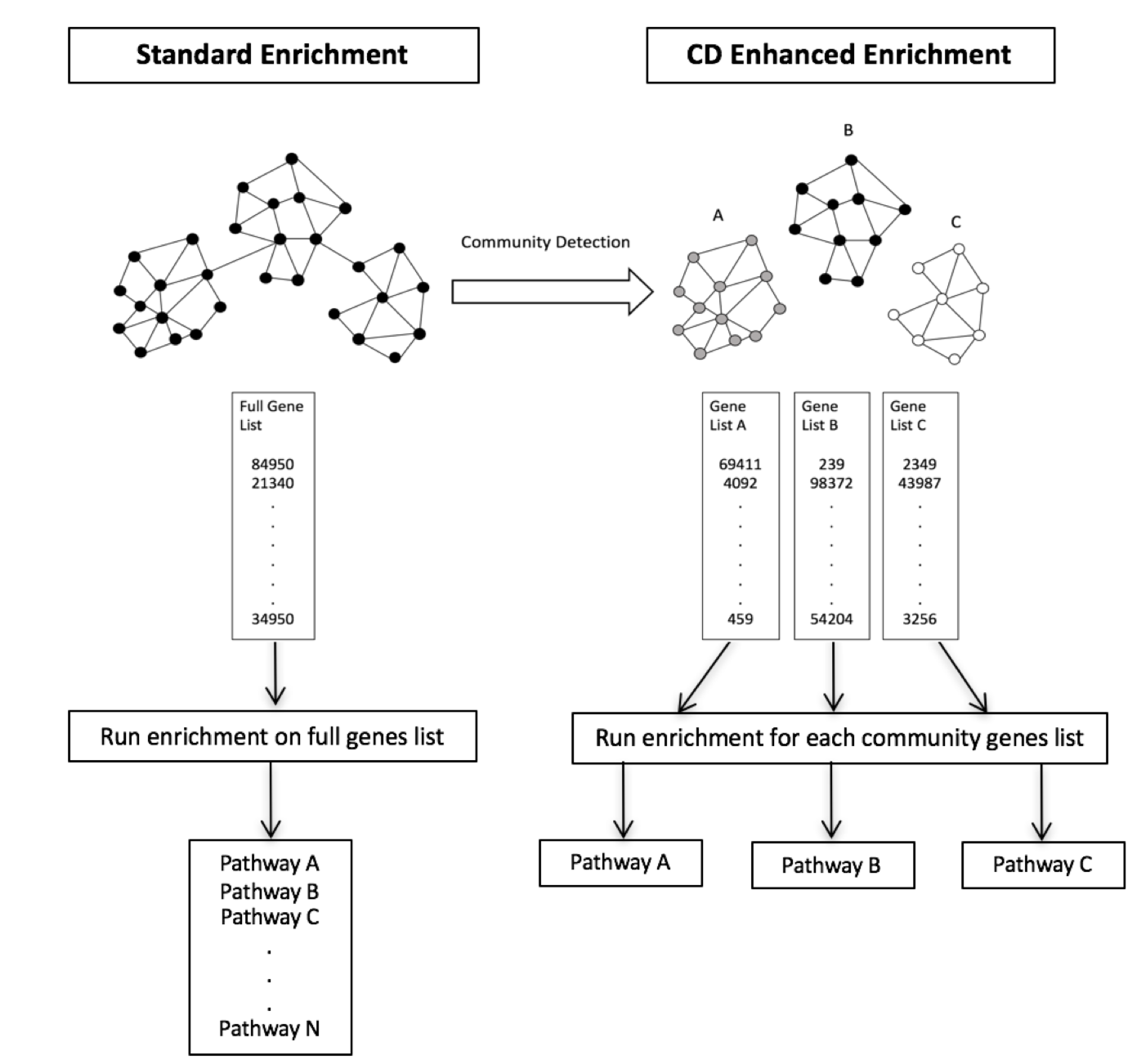 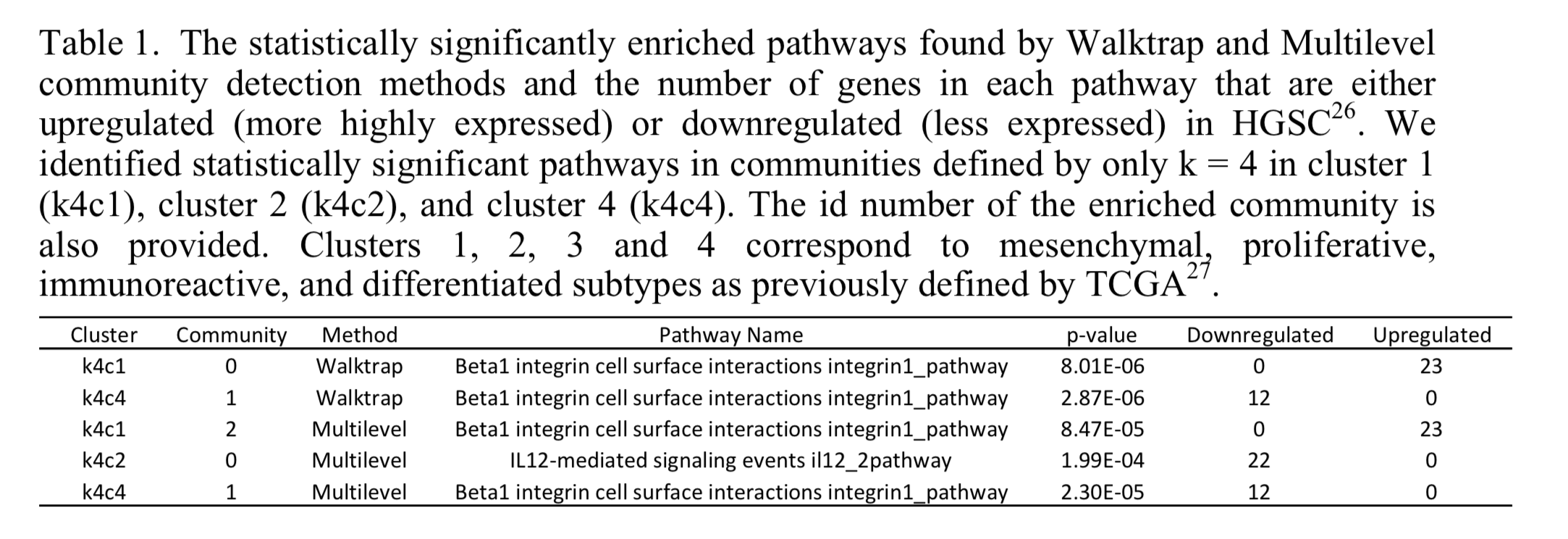 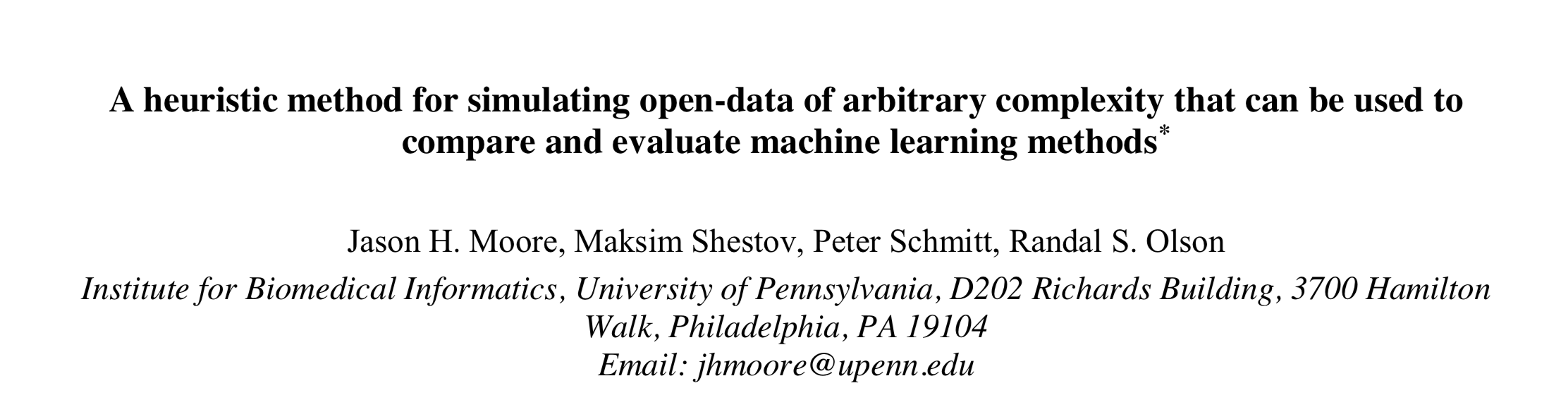 Restriction to access to data hinders the development and evaluation of ML algorithms
Open data helps with the problem but oftentimes biomedical data doesn’t have ground truth
Goal: simulate complex biomedical data to use as benchmark for ML algorithms
Heuristic Identification of Biological Architectures for simulating Complex Hierarchical Interactions (HIBACHI) simulation method
5 components

1- A biology-based framework for simulation of complex biological systems 
Protein-coding gene with a single non-synonymous genetic variant 
Promoter and enhancer with single regulatory variants
Two genes code for TF with a variant
A variant in microRNA gene that participates in post-translational regulation
In total, this structure allowed for six genetic variants (coded 0, 1, 2) all influencing a protein product as a quantitative trait + an environmental factor (coded -2, -1, 0, 1, 2) to allow for non-genetic variation in the phenotypic values
2- A mathematical framework for simulation of complex patterns 

	A set of mathematical functions that combines the genetic and enviromental effects that result in protein expression
	the protein expression value is dependent on mathematical functions of the six loci and the environmental factor 
	that way we know the complex role of each component a priori
3- A liability threshold model for biology-based simulation 

	to simulate disease from the distribution of phenotypic values generated from the genotypic values and mathematical functions. 

liability threshold  particular disease prevalence.
4- Genetic programming for model representation and stochastic search 

To discover higher order models through fitness optimization

mix and match genomic modules (gene, TF binding, promoter, enhancer etc)  new models that meet a simulation objective. 

5-An open-source HIBACHI software package 

to generate synthetic datasets that have tailored performance for any given machine learning methods.
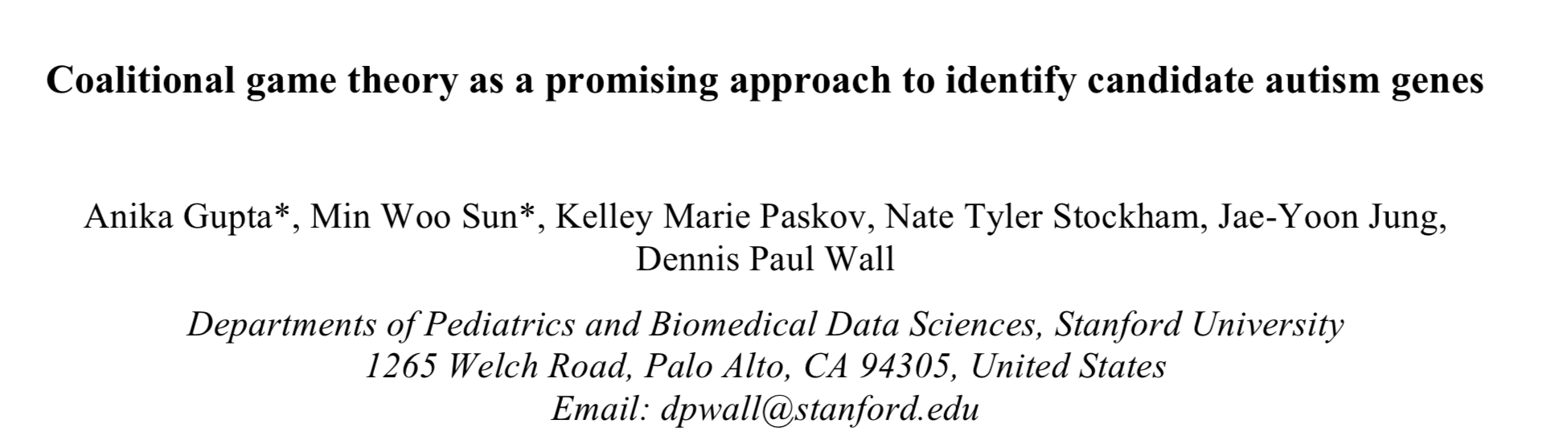 Players have mutual benefit
Predicting which coalitions will form, the joint actions that the groups take and the resulting collective benefit
seeking to identify players who tend to improve the performance--the relationship to a specific disease phenotype--of any coalition they join. 
ASD may be best explained by a combinatorial genetic model with varying epistatic interactions across many small effect mutations.
DATA: 30x-coverage whole genome sequencing data from the Hartwell Foundation’s Autism Research and Technology Initiative (iHART) 
the genomes and phenotypic measurements from 756 multiplex families containing at least two children affected by ASD, unaffected parents, and zero or more unaffected siblings. 
Quality control : removal of non-mendelian variants, which removed sequencing error as well as de novo mutations.
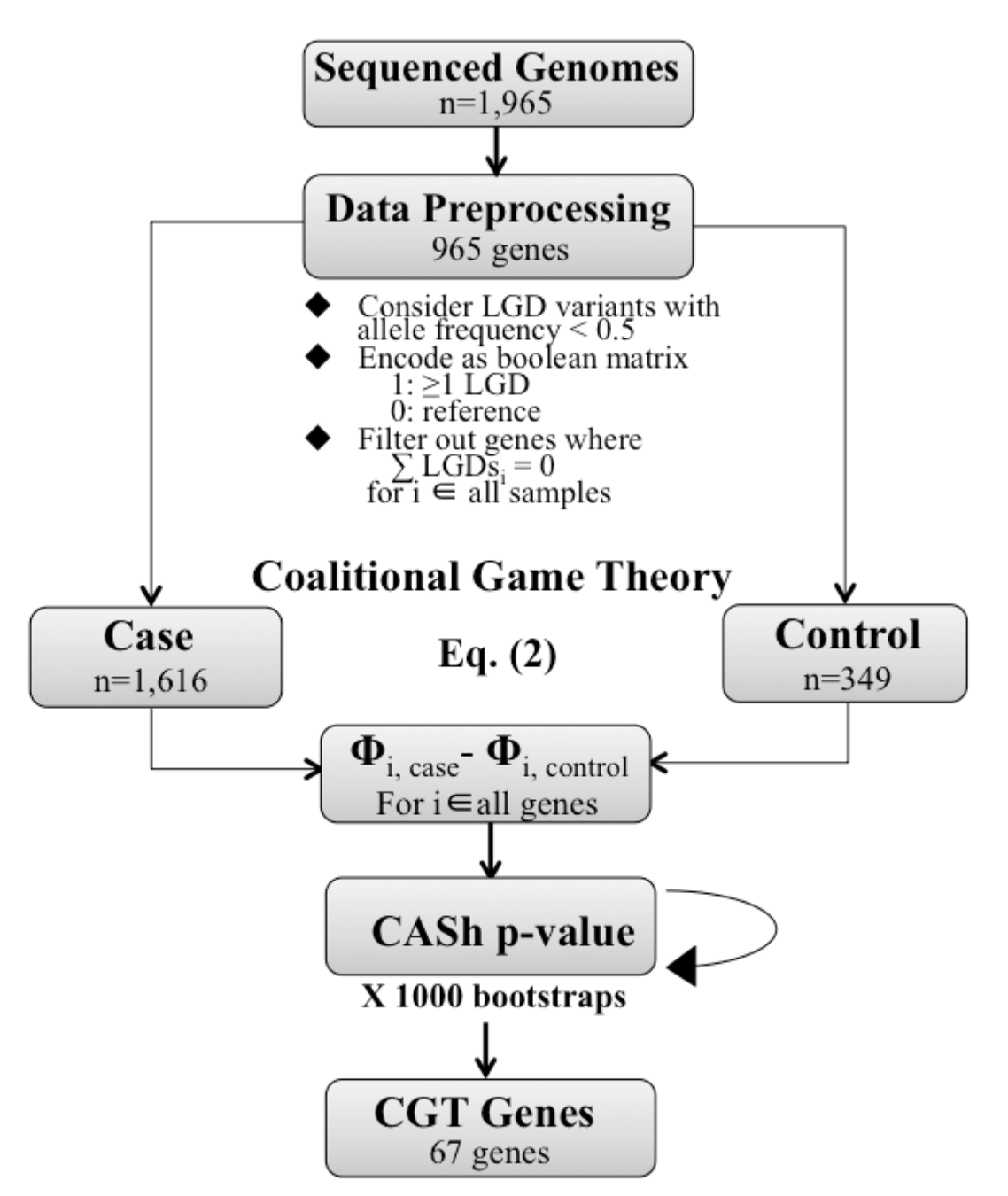 LGD: likely gene disrupting
	include only loss-of-function 
	variants
CASh: multiple hyphotesis testing
 for coalition game theory

Goal: identify players who tend to 
increase the score of any coalition
 they join.
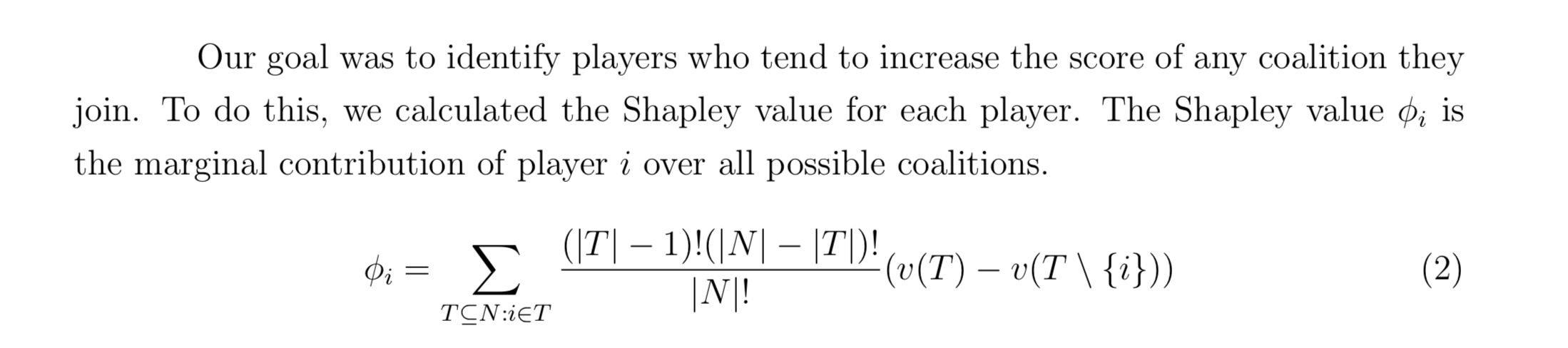 Compare CGT genes to knows ASD genes
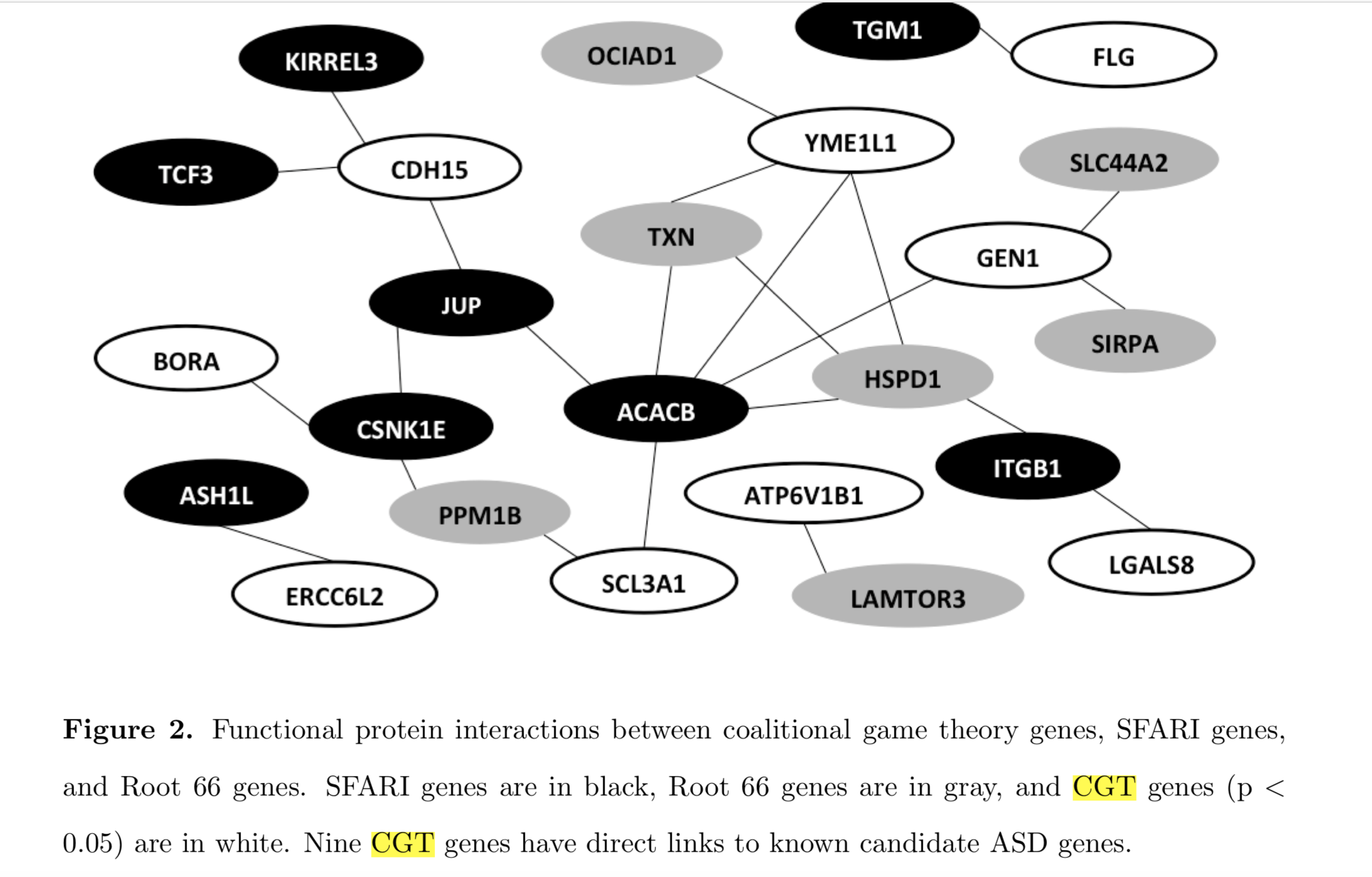 Notes from posters
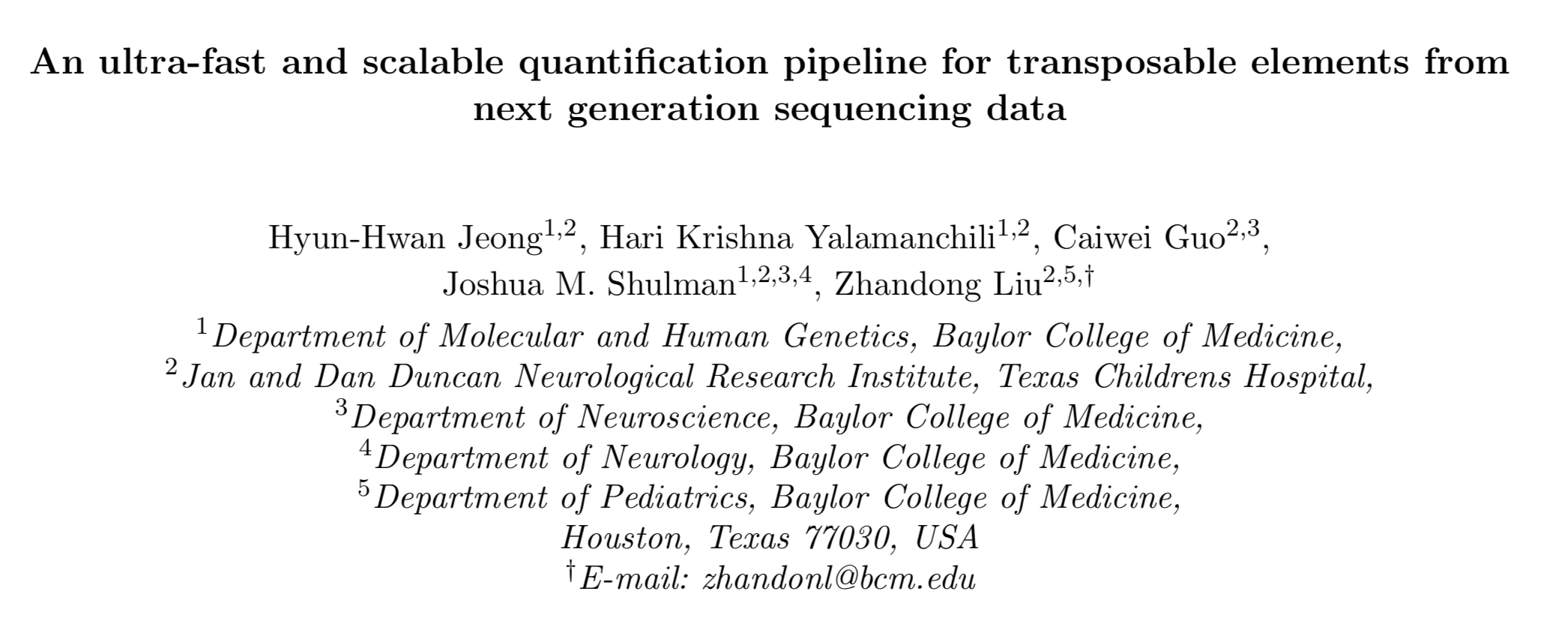 Uses Salmon for expression of Tes
Incorporates some chip-seq data for the targets of Tes
600 rnaseq data from Ampad consortium about brain
Submitted to cell reports, currently reviewing
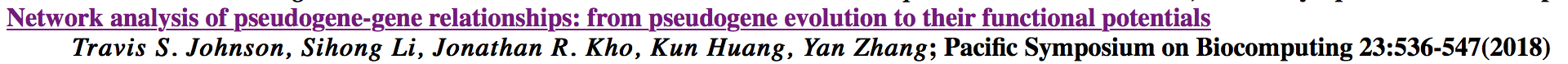 integrating graph analysis, sequence alignment and functional analysis to evaluate pseudogene-gene relationship
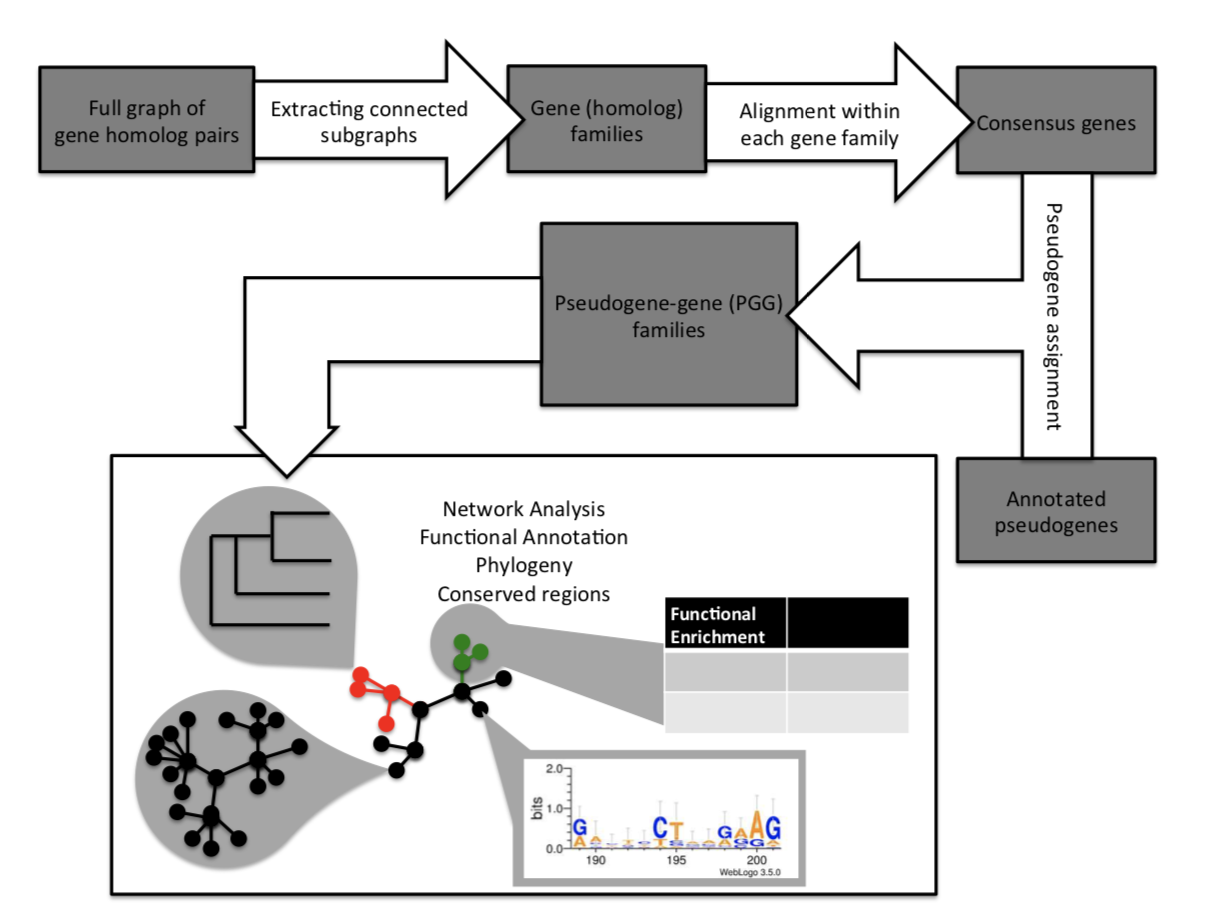 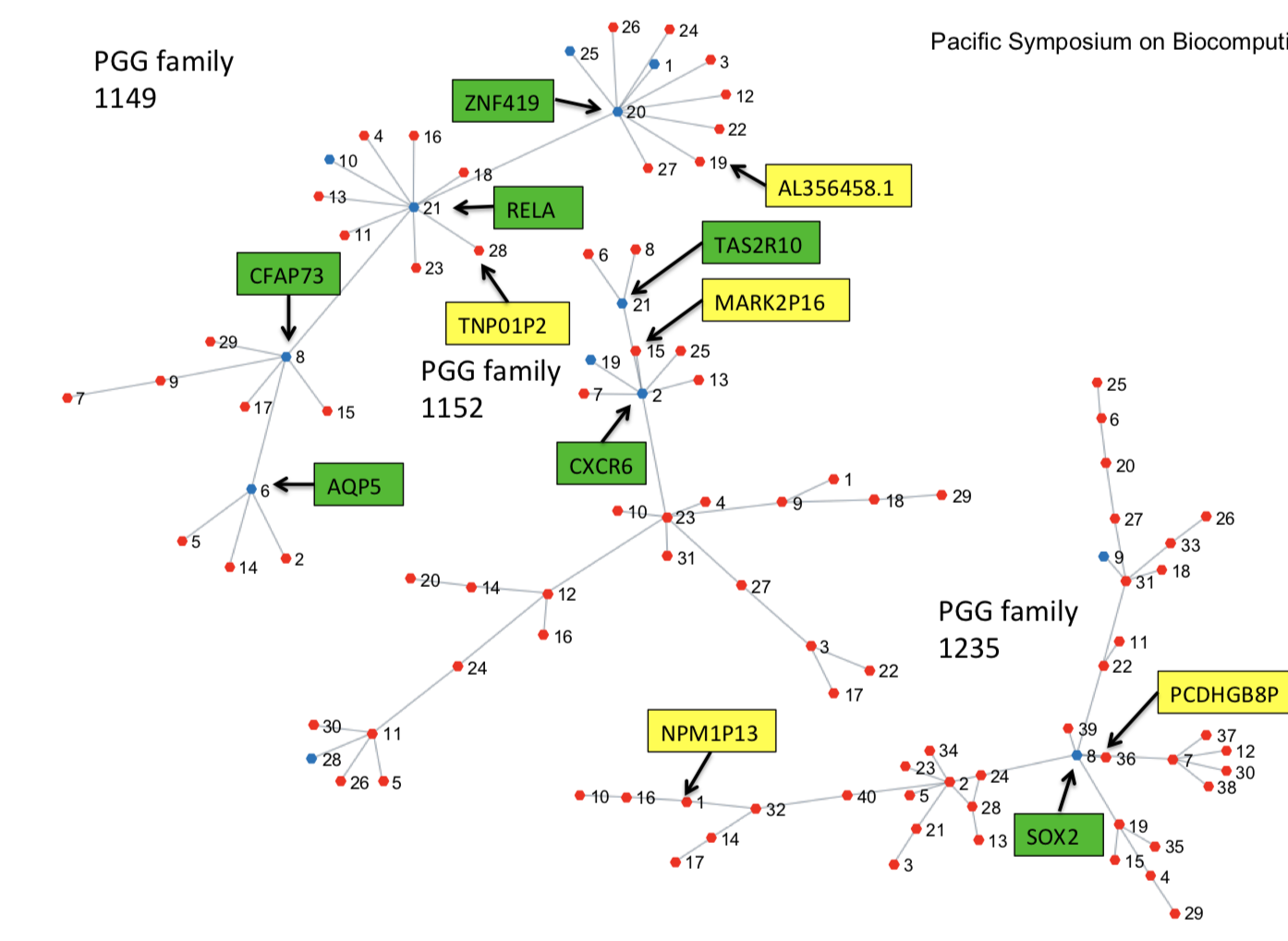 Person from craig venter institute  that I cannot find in the program

– tons of single cell rnaseq data from allen institute for brain research 

single cell phenotypes: 
cell type identification in postmorted human brain tissue: single cell rnaseq- cluster the data and clusters are different cell types. use it to classify cell types in new rna-seq data 
	- transcriptional patterns 

which gene features are most useful in classifying different cell types 
are they useful in positively identifying cell types or excluding other cell types 
minimum number of gene features that provide optimal cell type classification? 

NSForest: a computational strategy to identify necessary and sufficient marker genes 
- cluster membership& lists of differential genes 
-ranked list of useful genes 
-necessary and sufficient genes = cluster specific marker genes 
do FISH for their spatial organization 
semantic definitions: cell ontology 
reference database for statistical comparison
Characterization of drug-induced splicing complexity in prostate cancer cell line using long read technology by Bojan Losic from Icahn School of Medicine at Mount Sinai 
Transcriptional landscape of drug synergy 
synergistic gene expression&splicing: short read RNA-Seq 
stably expressed but alternatively spliced -> differentially spliced genes are not differentially expressed 
do long-read with pacbio: splice isoform phasing 
long read assembly as de novo scaffold to find splicing phasing 
treatment specific isoforms
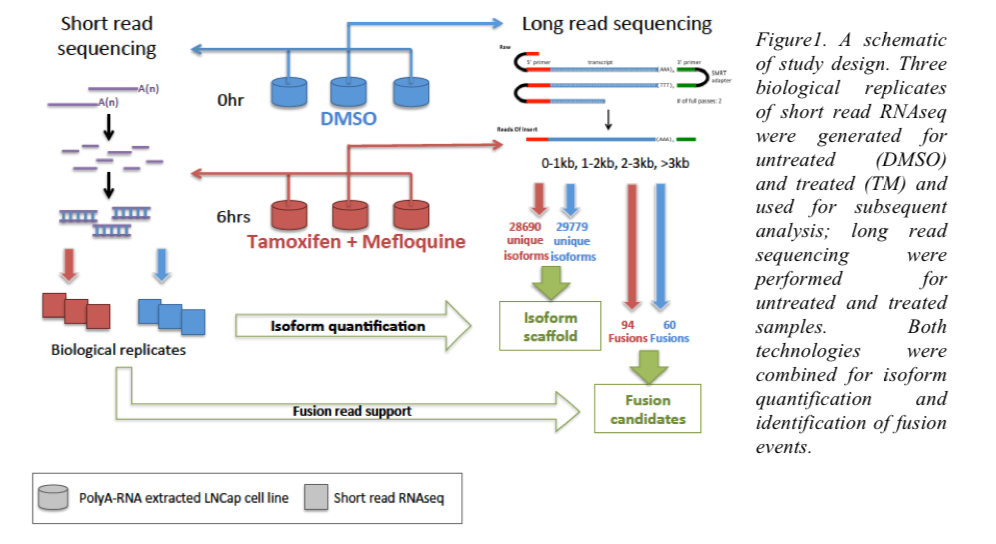